Güneş Sistemi
Dev Gezegenler
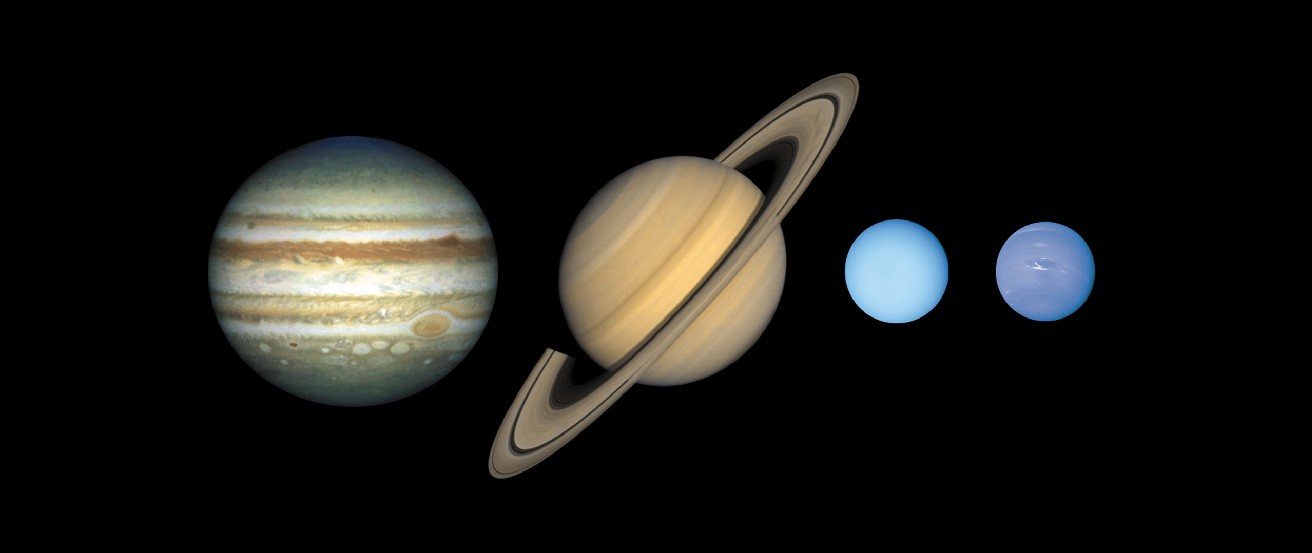 https://courses.lumenlearning.com
Gezegen Kesitleri 
(Dev Gezgenler)
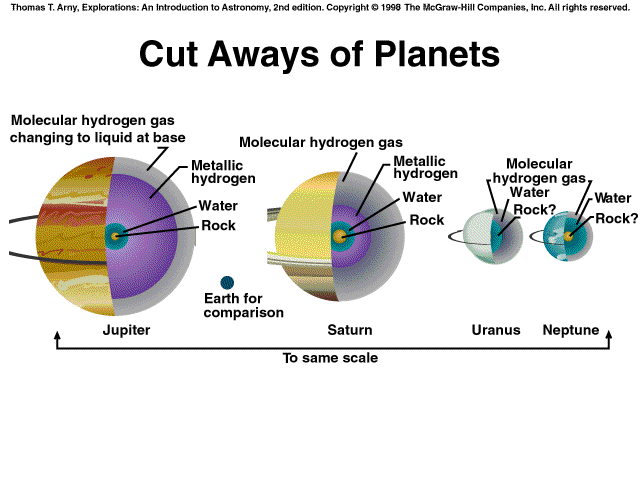 Katı (demir, kaya) çekirdek 
    Az yoğun (su) çekirdek 
    Metalik hidrojen 
    Hidrojen – Helyum zarfı
JÜPİTER
(Tanrıların Kralı)
Gökyüzünün dördüncü parlak cismidir. %86 hidrojen ve %13 helyumdan oluşan yoğun bir atmosfere sahiptir. Kristal amonyum ve metandan oluşan bulutlar bulunmaktadır. 
Yarıçapları 2-5300 km arasında olan 63 tane uydusu vardır.
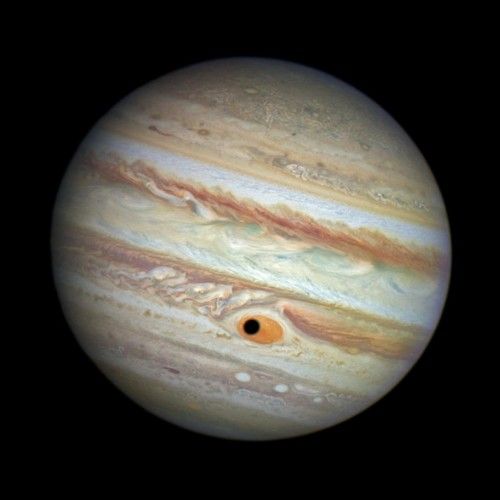 https://evrimagaci.org
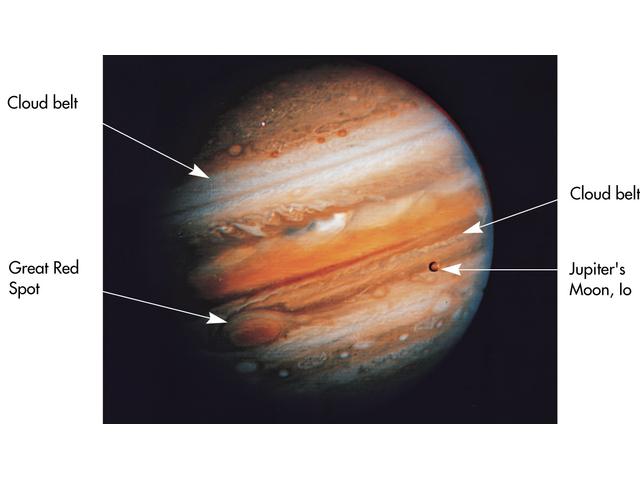 Bulut Kuşakları
Bulut Kuşakları
Büyük Kırmızı Leke
UydusuIo
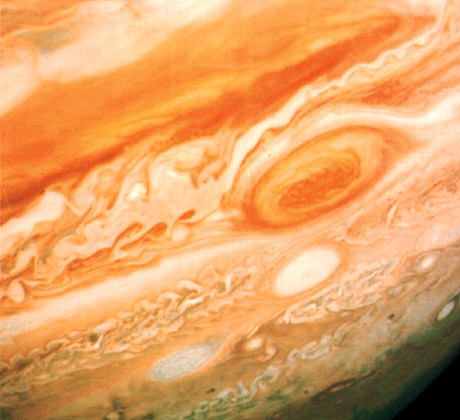 Büyük rüzgarlar sonucu hortumun oluşturduğu “Büyük Kırmızı Leke”. 400 bin km uzunluğunda, 14 bin km genişliğinde
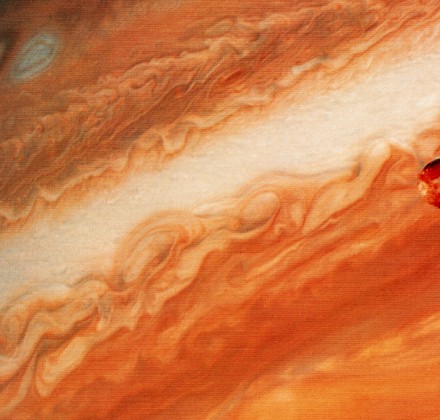 Jüpiter’in diferansiyel dönmesi bol renkli yaygın atmosfer görüntüleri oluşturur.
Jüpiter‘in Uyduları
4 Büyük Uydu; Galile uyduları
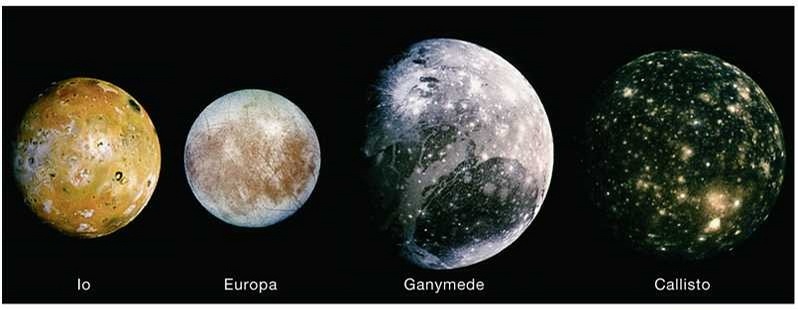 https://www.jpl.nasa.gov
Volkanik
Güneş Sisteminin en büyük uydusu
100 km su tabakası
Kraterle dolu yüzey
Jüpiter tarafından çekimsel ısıtma ve Europa ile rezonans.
Buzun km lerce 
altında“yaşam” 
barınakları(!)
Kendi magnetik alanı ve büyük ölçekli “platolar”
Io’nun yüzeyi volkanik aktiviteler  nedeniyle delik deşik görünür.
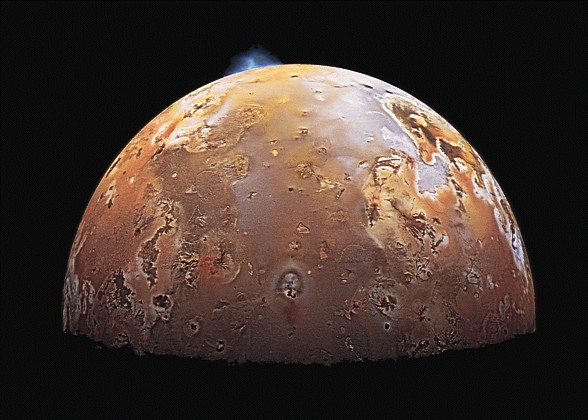 https://en.wikipedia.org
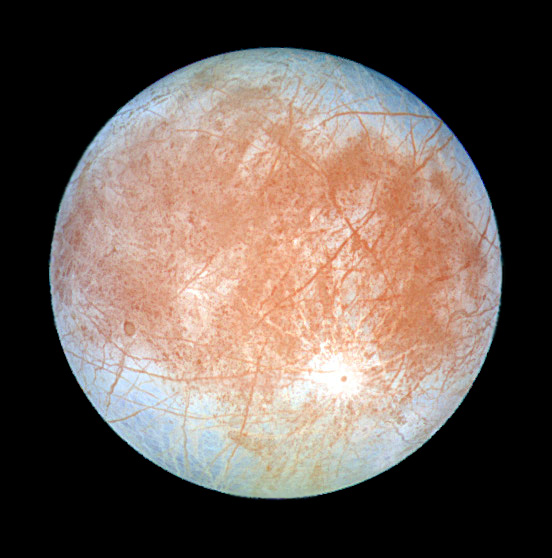 Europa yüzeyini kaplayan 5 km kalınlığındaki buzun altında geniş bir okyanus bulunabilir.
https://pics-about-space.com
Ganymede Merkür’den büyüktür
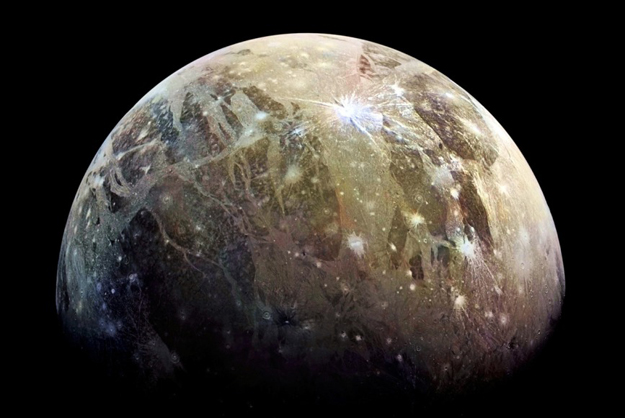 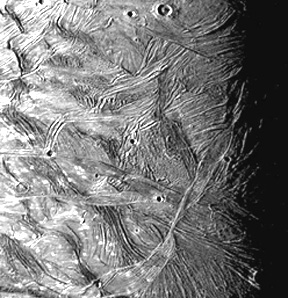 Callisto yoğun çarpışmalar sonucu oluşmuş kraterlere sahiptir.
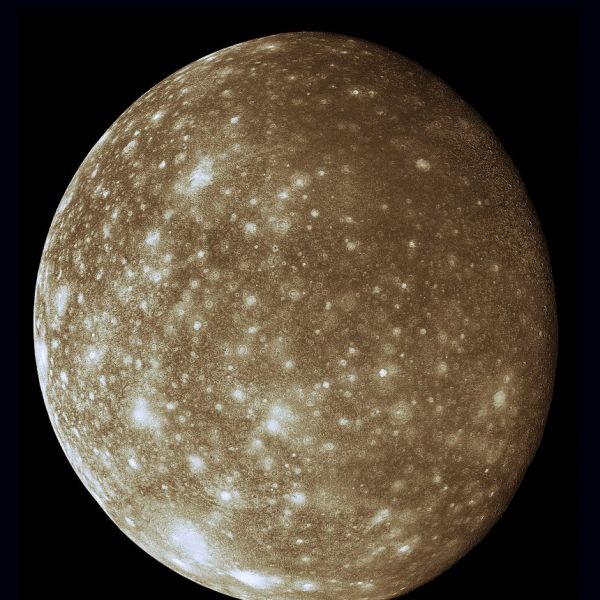 SATÜRN
Güneş sisteminin, yoğunluğu en düşük gezegenidir. Kendi çapının 5 katı büyüklüğünde halkası vardır. 
Boyutları 10-2600 km arasında değişen 30 kadar uydusu bulunmaktadır. Uydularının yüzeyi krater, dağlar ve vadilerle kaplanmıştır. En büyük uydusu Titan, Güneş sisteminde atmosfere sahip tek uydudur.
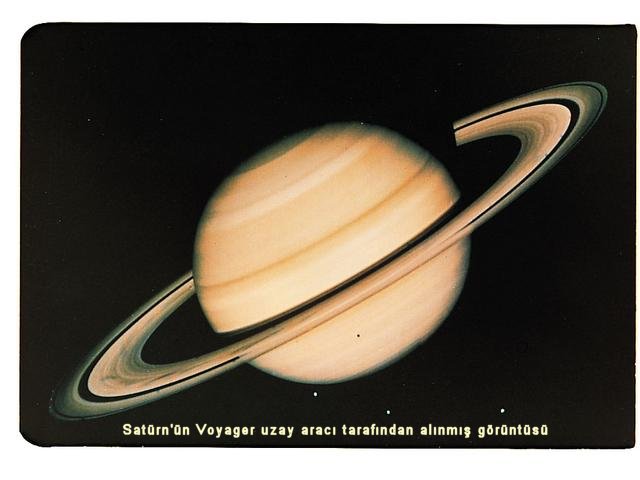 https://voyager.jpl.nasa.gov
Halka buz veya buz kaplı kayalardan oluşmaktadır.
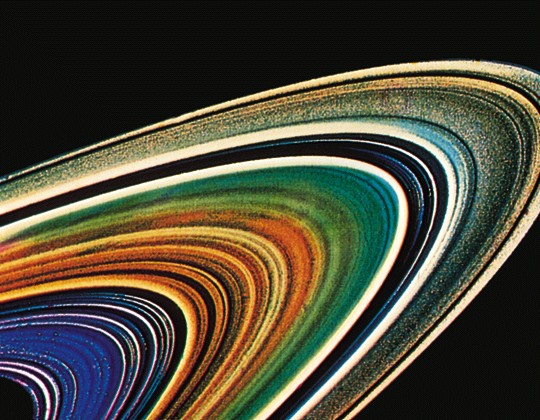 https://www.livescience.com
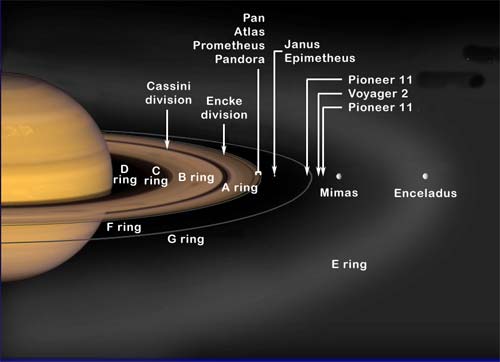 https://theothersshoe.wordpress.com
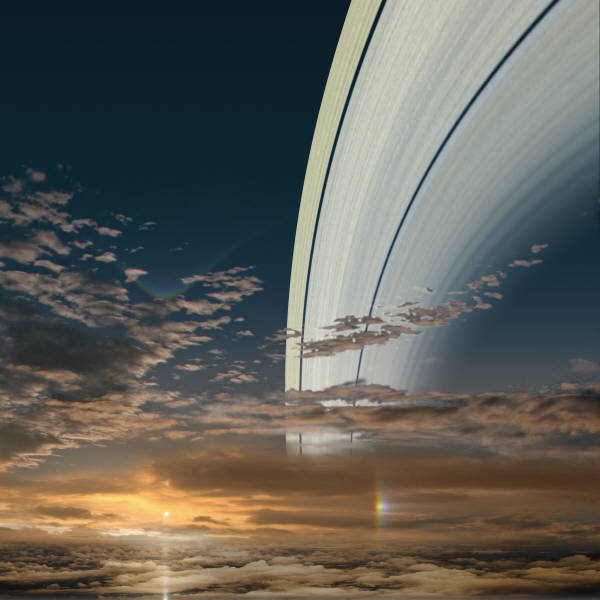 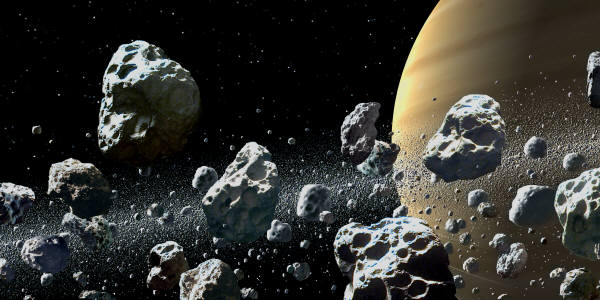 http://www.black-cat-studios.com
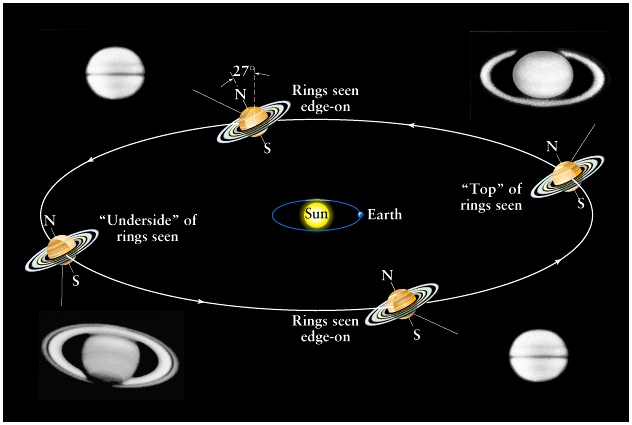 http://www.public.asu.edu/~atpcs/atpcs/Univ10e/Images/6268_fig12-17.jpg
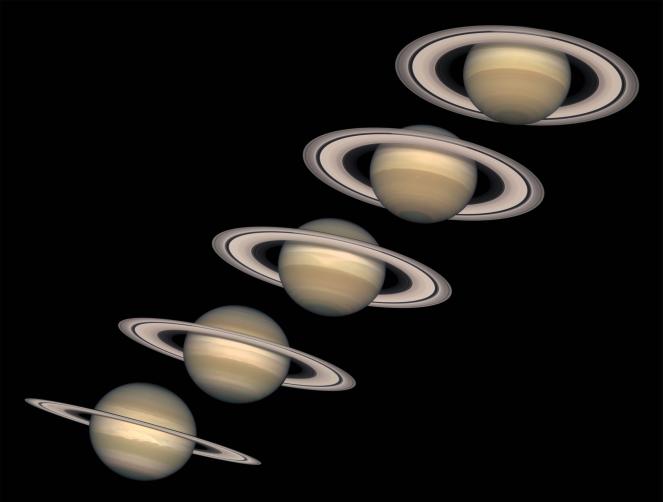 https://www.universetoday.com
Satürn‘ün Uyduları
Orta boyutda olanların biri hariç tümü Titan dan daha yakın
Endeladus yansıtması ~%100, buz! 
Iapetus: bakan yarıkürede yansıtma %3-5
Bir büyük, 6 orta boy
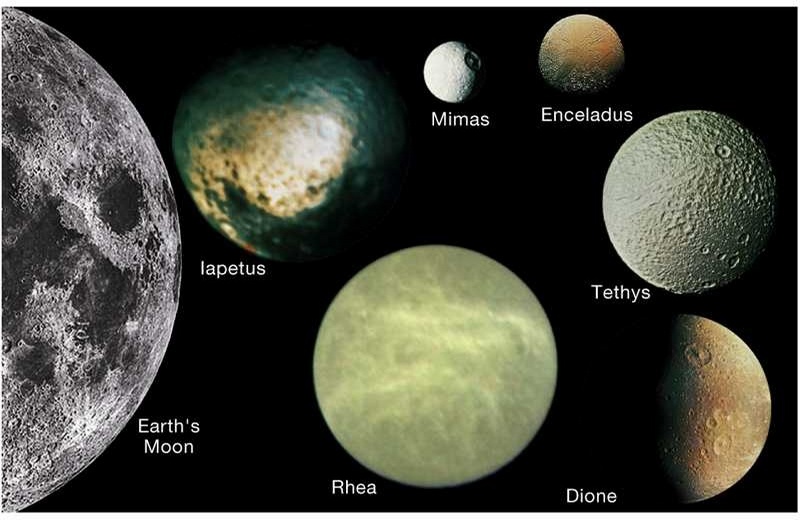 https://www.windows2universe.com
En büyük uydusu : Titan
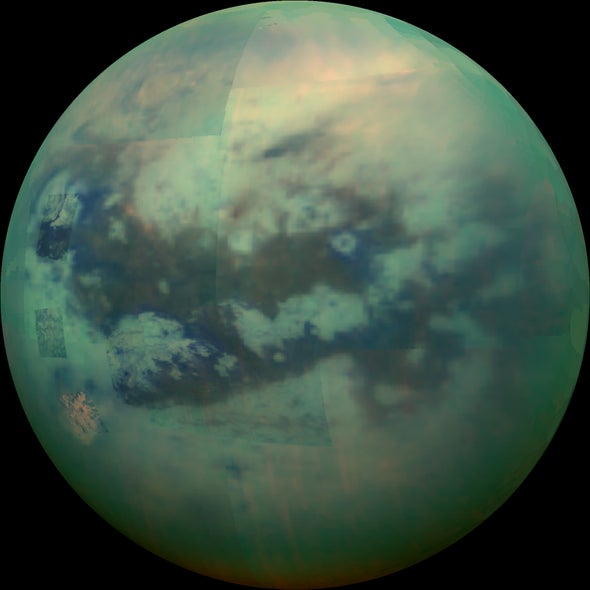 https://en.wikipedia.org
Titan’da azot, metan ve diğer hidrokarbonlarca zengin ince bir atmosfer vardır.
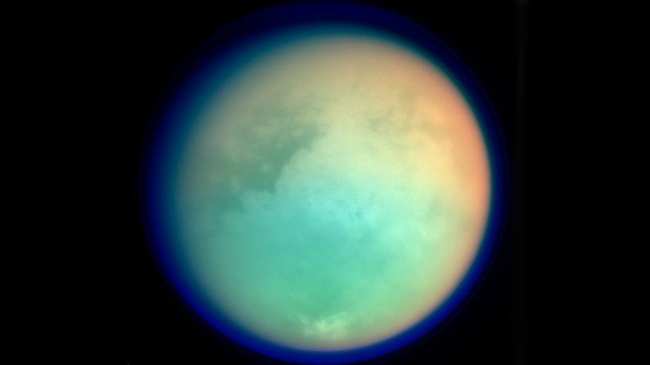 https://www.vice.com
Jüpiter ve Satürn
Halka yapıları farklı!
Satürn: Sistemdeki en kütleli halka
Jüpiter: düşük yoğunluk, küçük kütle, yaygın
~200 km boyutundaki uydunun kütlesi 
Aşırı ince ~ 10 m!
Satürn den 106 daha az kütle 
Göreli olarak kalın , 1 km
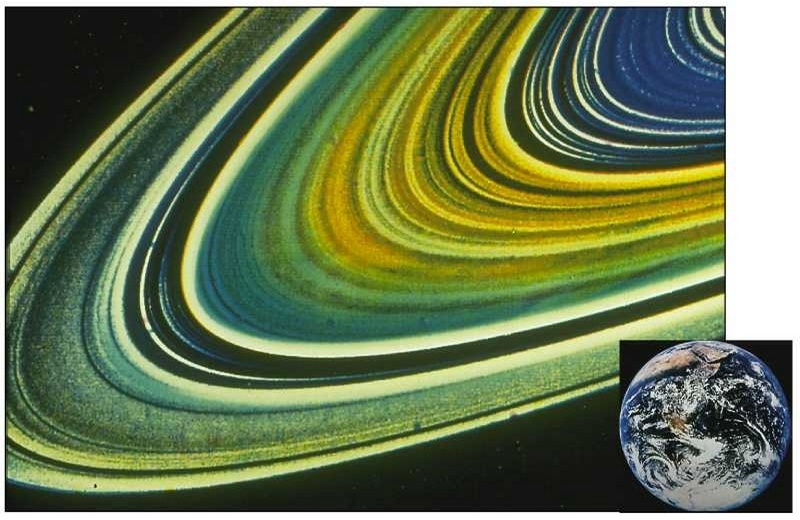 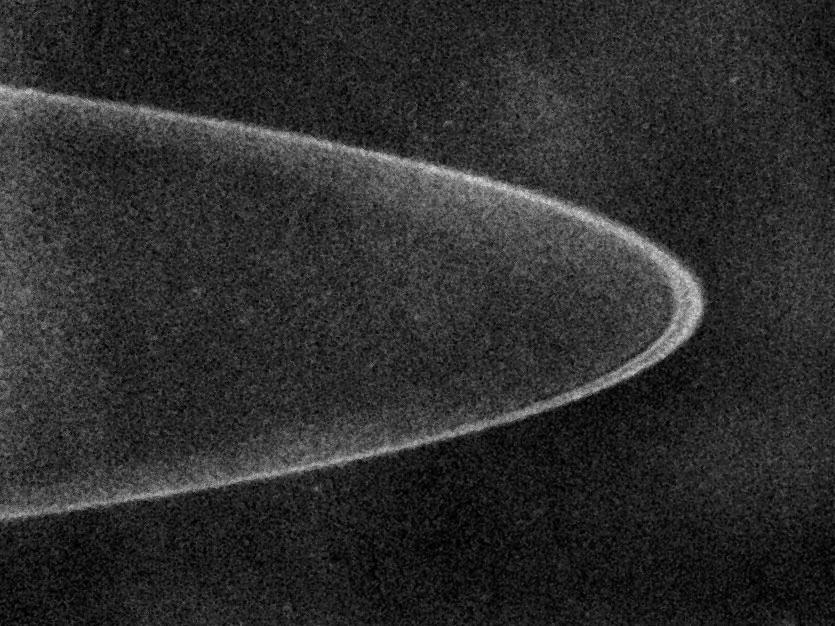 https://www.nasa.gov
URANÜS ve NEPTÜN
Uranüs 1781 de, Neptün ise 1846 yılında matematiksel olarak bulunmuşlardır. İkisinde de halka yapı mevcuttur. 
Uranüs’de 21+6, Neptün’de ise 13 tane uydu bulunmaktadır.
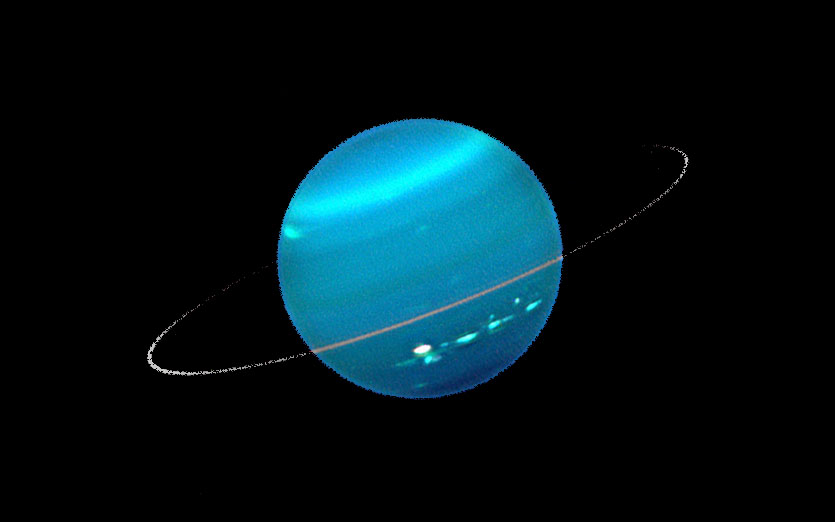 https://astroturk.net
Gerçek İkizler!
Uranüs ve Neptün
Yarıya kadar çekirdek, gerisi H2/He zarfı 
Dönme yaklaşık 17 saat
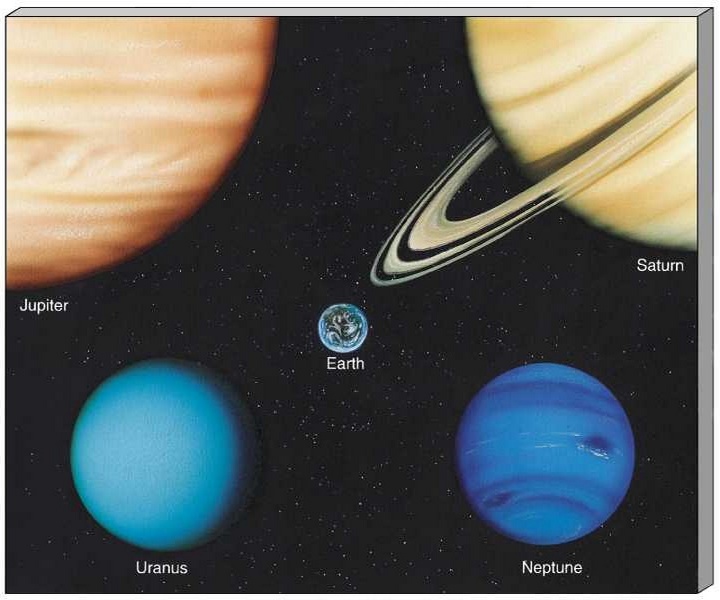 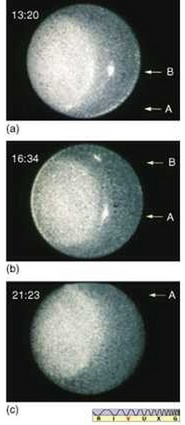 Neptün de kuşak ve lekeler
Jüpiter dekine benzer 
Büyük Karanlık Leke
HST, BKL nin küçüldüğünü ..
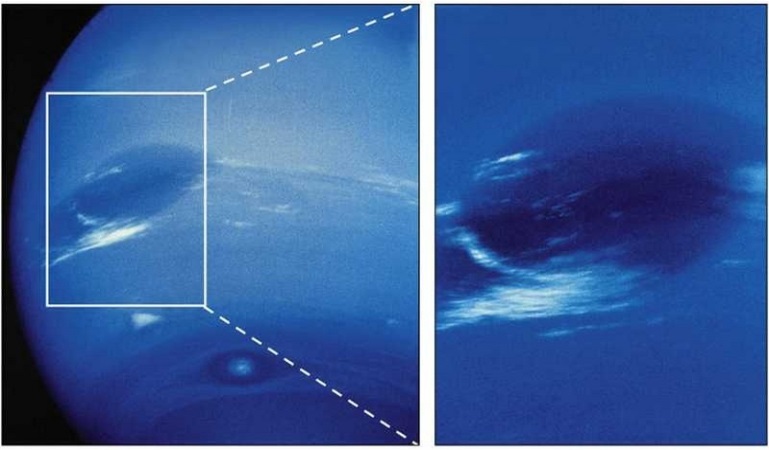 Uranüs yüzeyinde pek özellik yok (Voyager)
Kutup noktası Güneş’e yönlenmiş 
HST bulut oluşumları
Uranüs ve Neptün’ün Uyduları
Neptün’ün bir büyük udusu: Triton 
Alışılmamış yörünge; geri hareket ve eğim!
Uranüs 5 orta büyüklükte, Neptün ise 1 aya sahiptir.
Diğer büyük aylar: doğru har., sıfır eğim, çember 
Olasılıkla Kuiper Kuşağından yakalanmış cisim
Satürn’ün uydularına benzerler ama yansıtmaları daha azdır.
Triton çok ince atmosfer
10-6 Bar 
Katı N2 in erimesi ile oluşmuş !
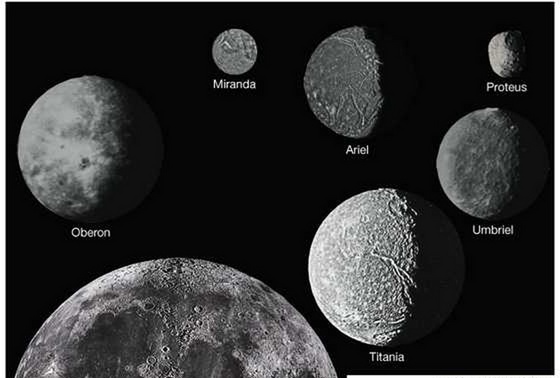 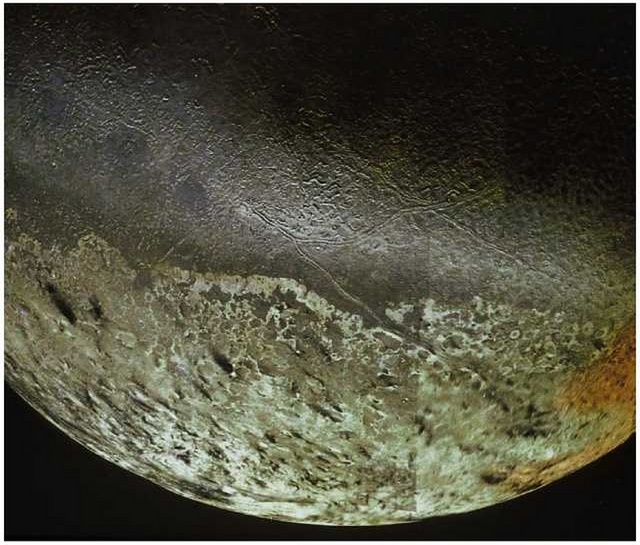 Miranda, tamamen tahrip 
edilmiş en iç uydu
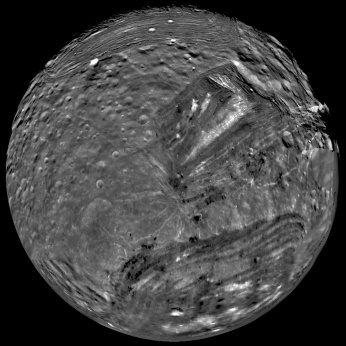 Kütle çekimi yörüngede birikmiş 
parçaları tutarak yeniden oluşumu 
sağladı
Uranüs ve Neptün Halkaları
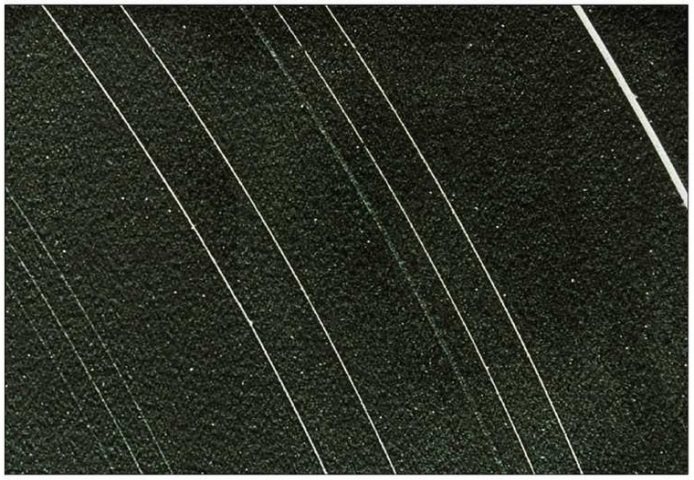 Benzer halka sistemi
e
Az, ince halka, çoğunluk boş
Tamamen boş değil çok düşük yoğunluk
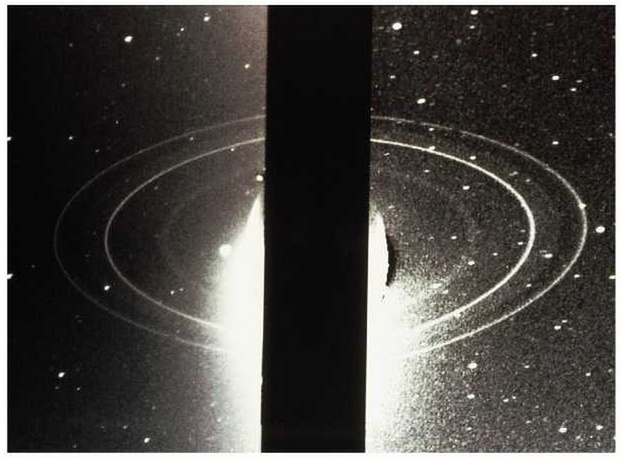 Uranüs‘ün halkaları 
HST ile yer yakınından görülebilmekte.. 
e halkası 30 km genişliğinde”
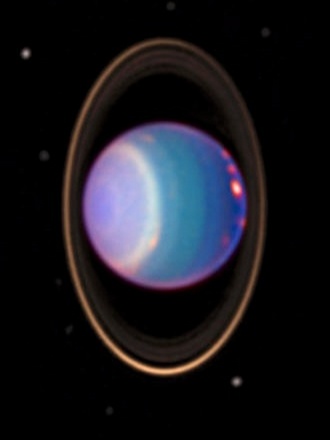 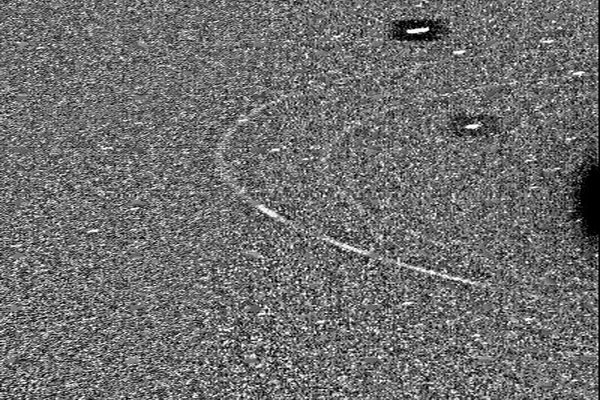 Neptün “yay” halkalara sahip 
Bunun nedeni bilinmiyor !
PLUTO
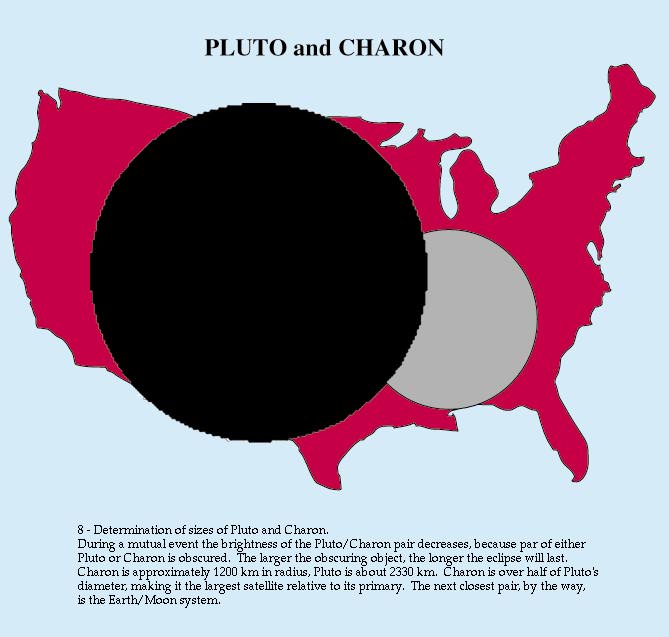 (Yeraltı Dünyası Tanrısı)
1930 yılında Neptündeki tedirginlik sonucu hesap ile bulunmuştur. Uydusu Charon ile bir çift gezegen gibi görülmektedir. Yörüngesi bir gezegenden çok, kuyrukluyıldıza benzemektedir. 
Güneş etrafında 248 yılda dolanırken kendi etrafında 6 gün içinde dönmektedir.
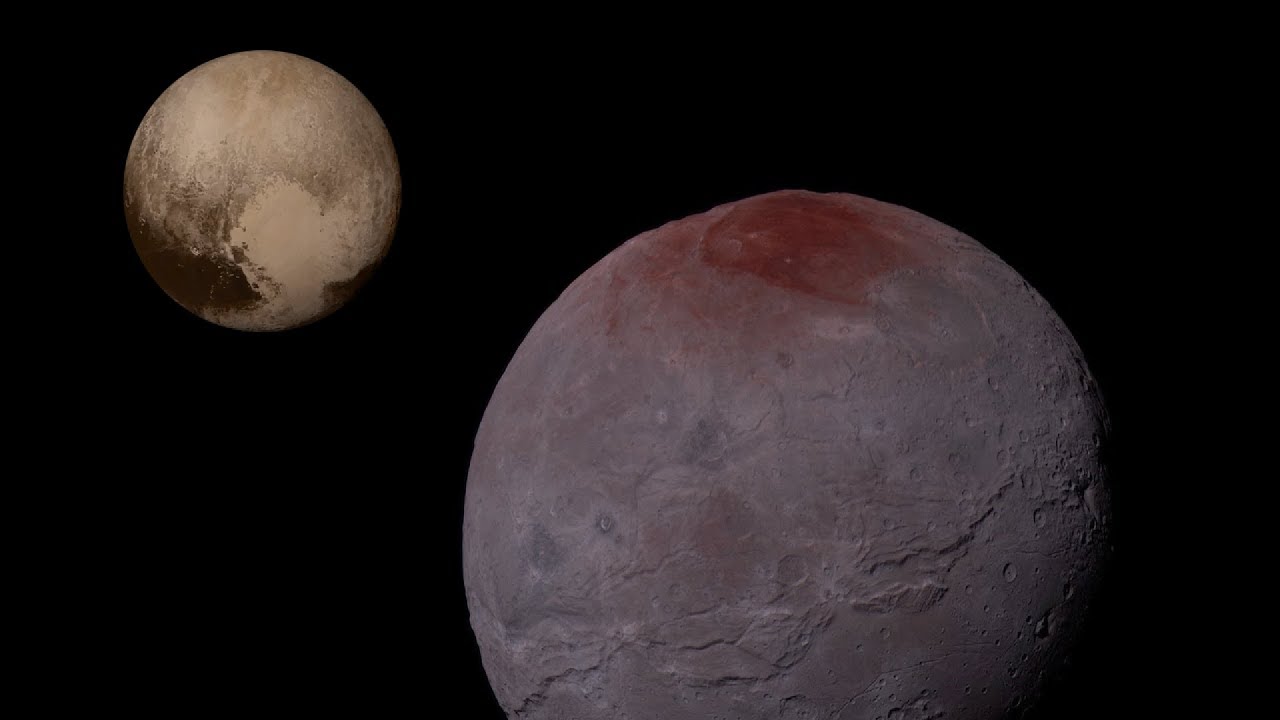 IAU (International Astronomy Union)’nın 2006 yazındaki 26. toplantısında Güneş sistemindeki “gezegen”lerin tanımı ele alındı. Plüto’nun prototip olarak belirlenen yeni bir tanım oluşturuldu.
Buna göre Güneş sisteminde bulunan “gezegen” ve diğer cisimler (uydular hariç) üç ayrı katagoriye ayrılır:
1- “Gezegen” 
Güneş’in etrafında dolanan bir yörüngeye sahip  
Hidrostatik dengede (ısısal basınç ile kütle arasındaki dengeyi ifade eder, yıldızların çökmeme veya patlamama nedeninin ifadesidir) durumunda kalabilecek kadar yeterince kütleye sahip ve hemen hemen yuvarlak şekilli
Gezegen oluşma teorisine göre yörüngesini temizlemiş
      olan gök cismine denir. 

2- “Cüce Gezegen” 

  Güneş’in etrafında dolanan bir yörüngeye sahip

(b)  Hidrostatik dengede durumunda kalabilecek kadar yeterince kütleye sahip ve hemen hemen yuvarlak şekilli

(c) Gezegen oluşma teorisine göre yörüngesini temizlememiş

(d) Uydu olmayan

    bir gök cismine denir. 

3- Güneş etrafında dolanan uydular hariç tüm diğer gök cisimlerine “Güneş Sistemin Küçük Cisimleri” olarak isimlendirilir.
Cüce Gezegenler’in Özellikleri
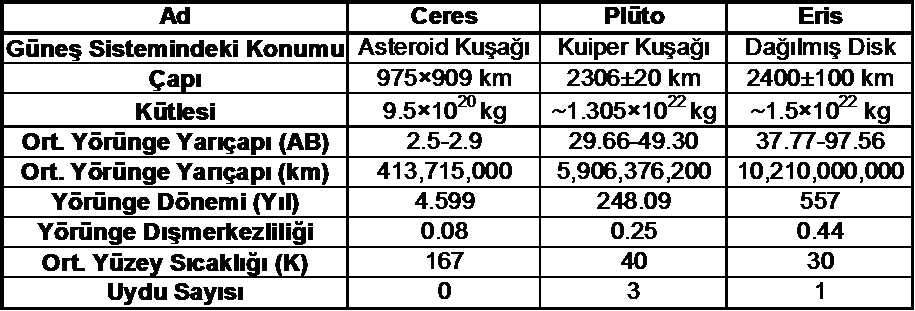 Cüce Gezegen Adayları
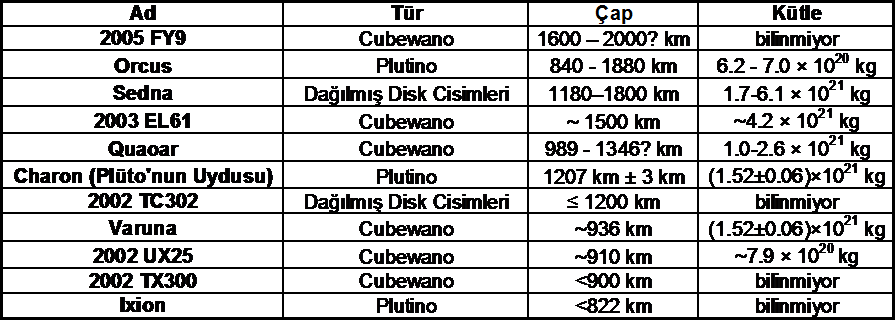 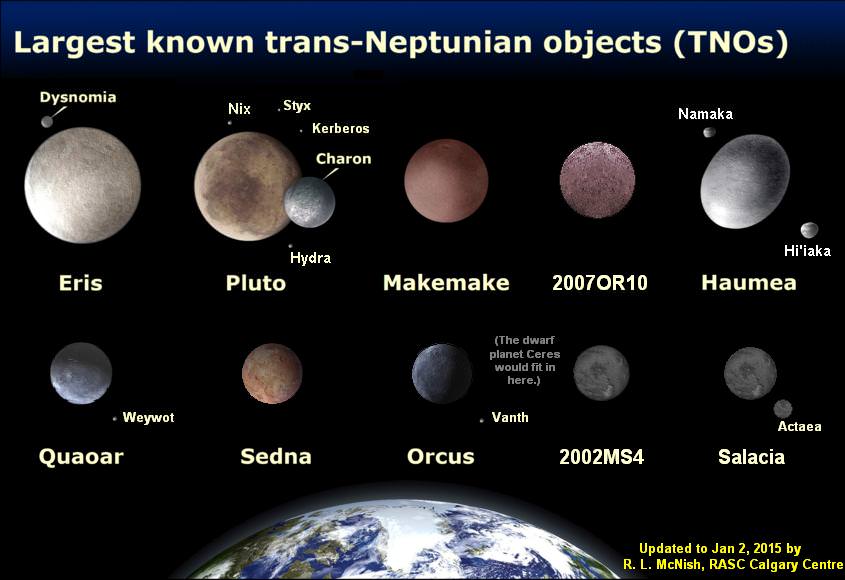 https://www.universetoday.com
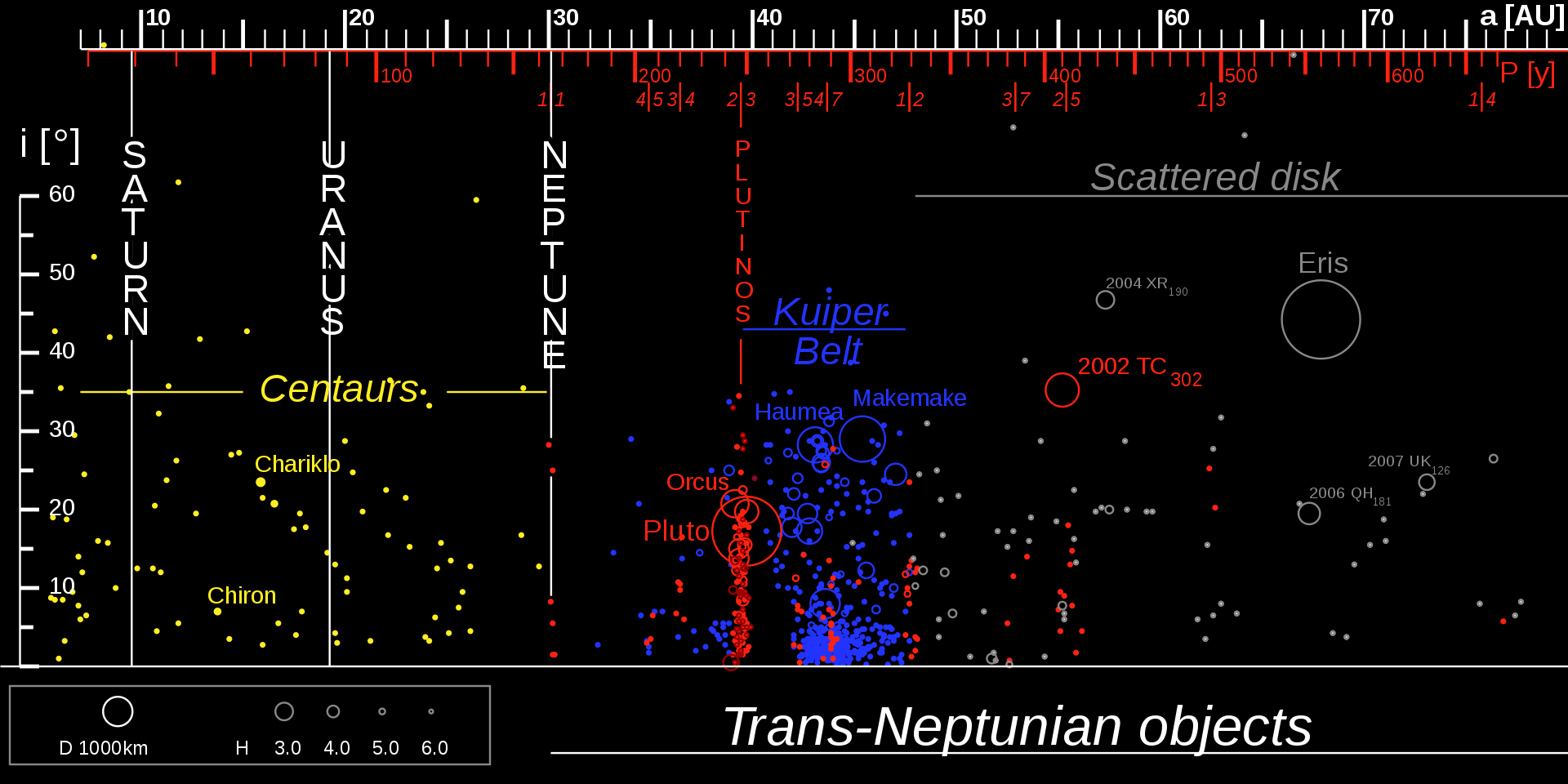 https://en.wikipedia.org
Bode Yasası
Gezegenlerin Güneş’e olan uzaklıkları için basit bir yöntem
burada Merkür, Venüs, Dünya, Mars vd için sırasıyla N=0, 3, 6, 12, 24…